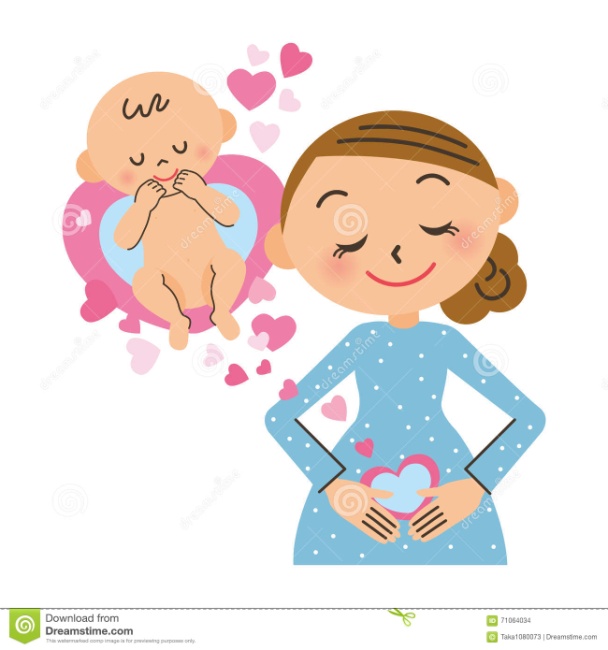 BABY TALK –CONNECTION WITH THE SOUL.
WEEK 4
Dr Shubhda Neel,  New  Panvel
WHY ???  BABY TALK
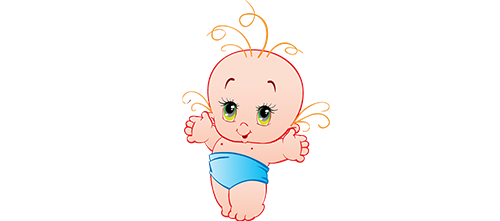 HOW???
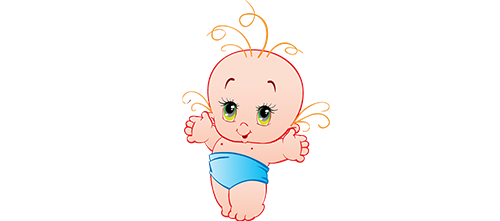 PREPARATION
Super Mom-BabyDesigning ActivitiesWEEK 4 – CONNECTION WITH THE SOUL
WEEK 4 - Day 1  Realize
Who am i ?
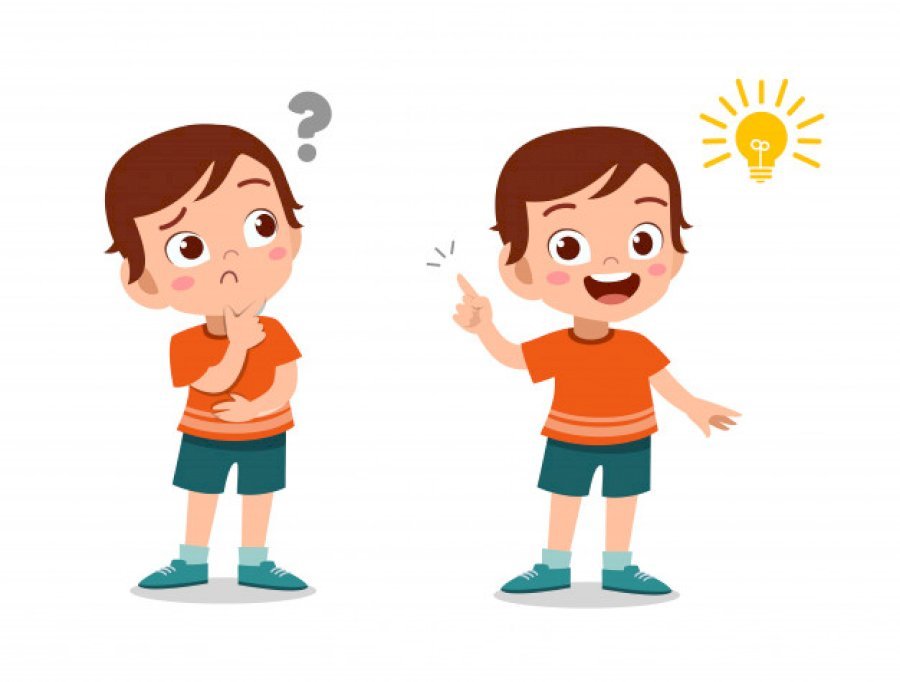 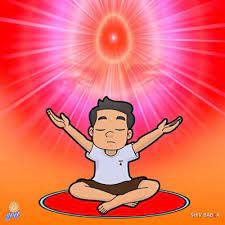 I am a peaceful soul
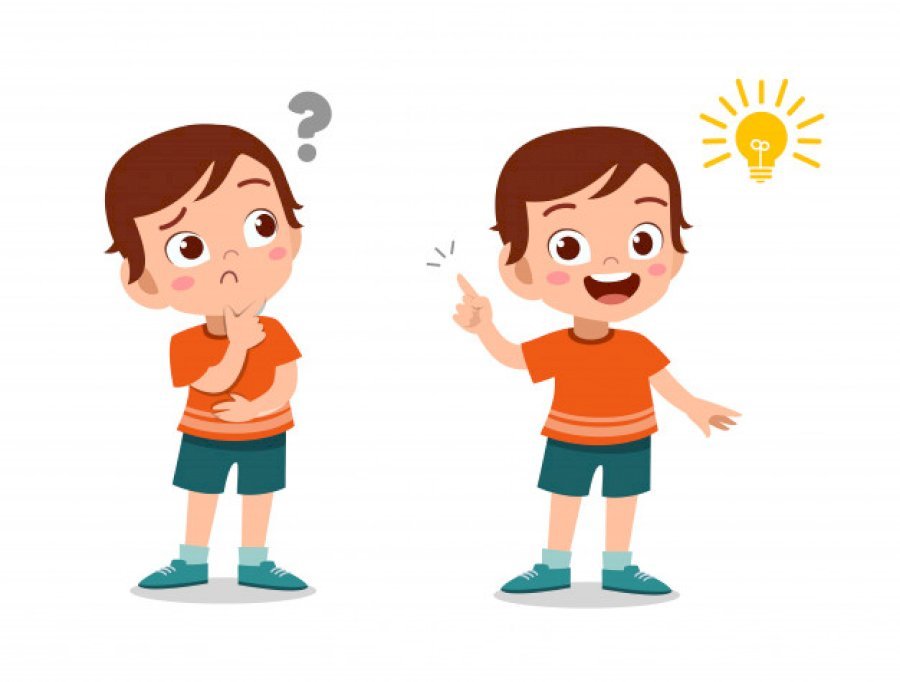 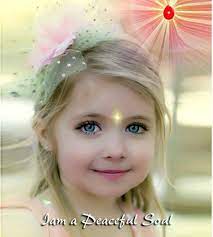 Realize who am I?
WEEK 4 - Day 2
Relationship
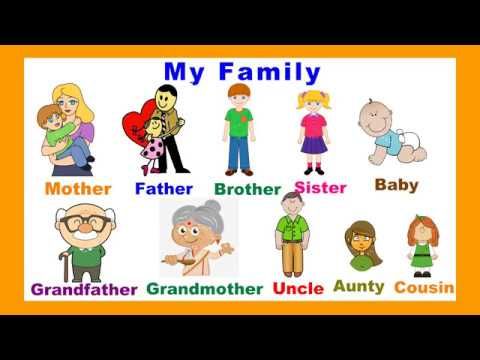 WEEK 4 - Day 3
Responsibilities
WEEK 4 - Day 4
Response
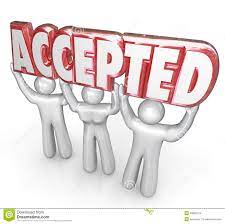 WEEK 4 - Day 5
Resources
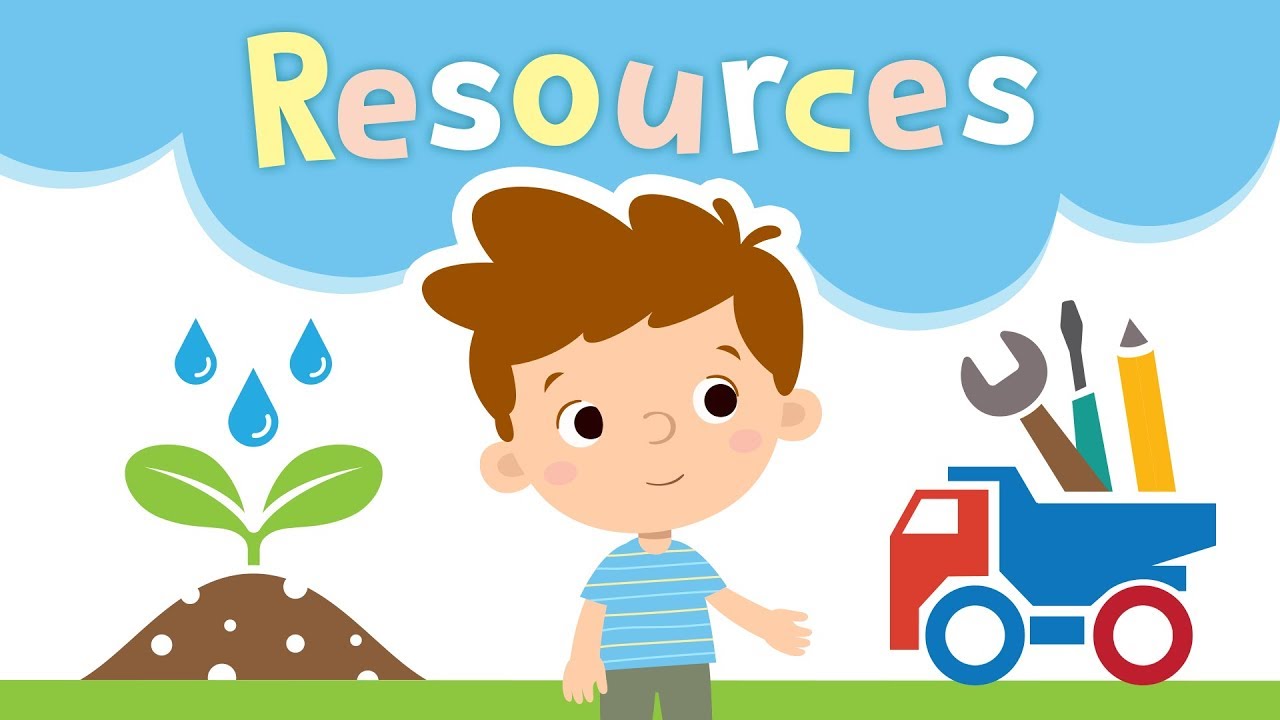 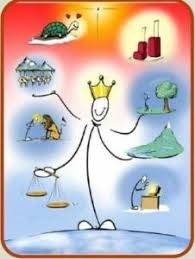 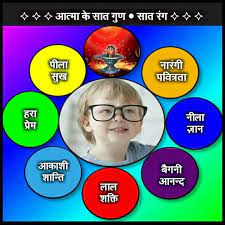 WEEK 4 - Day 6
Routine
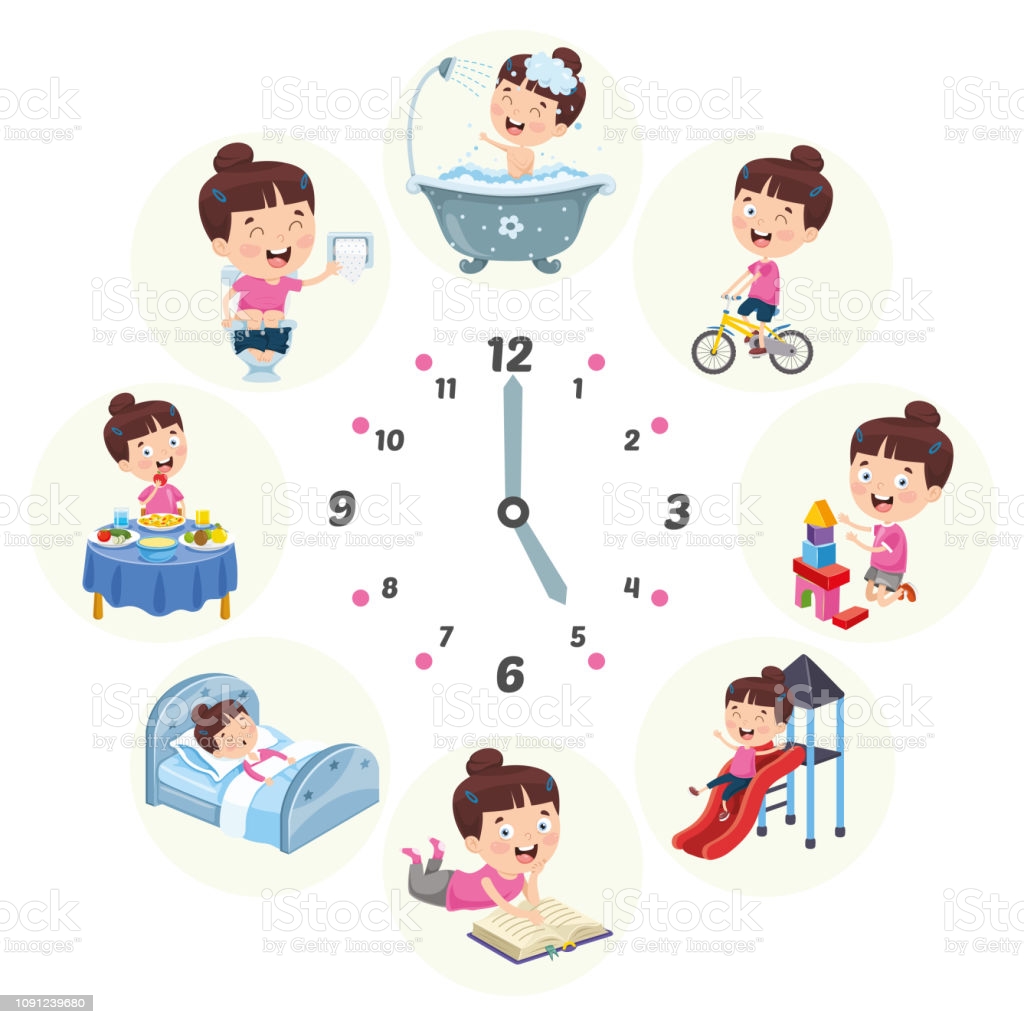 WEEK 4 - Day 7
Remembrance (Raj yoga)
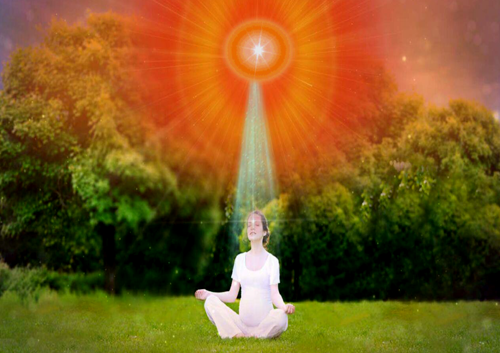 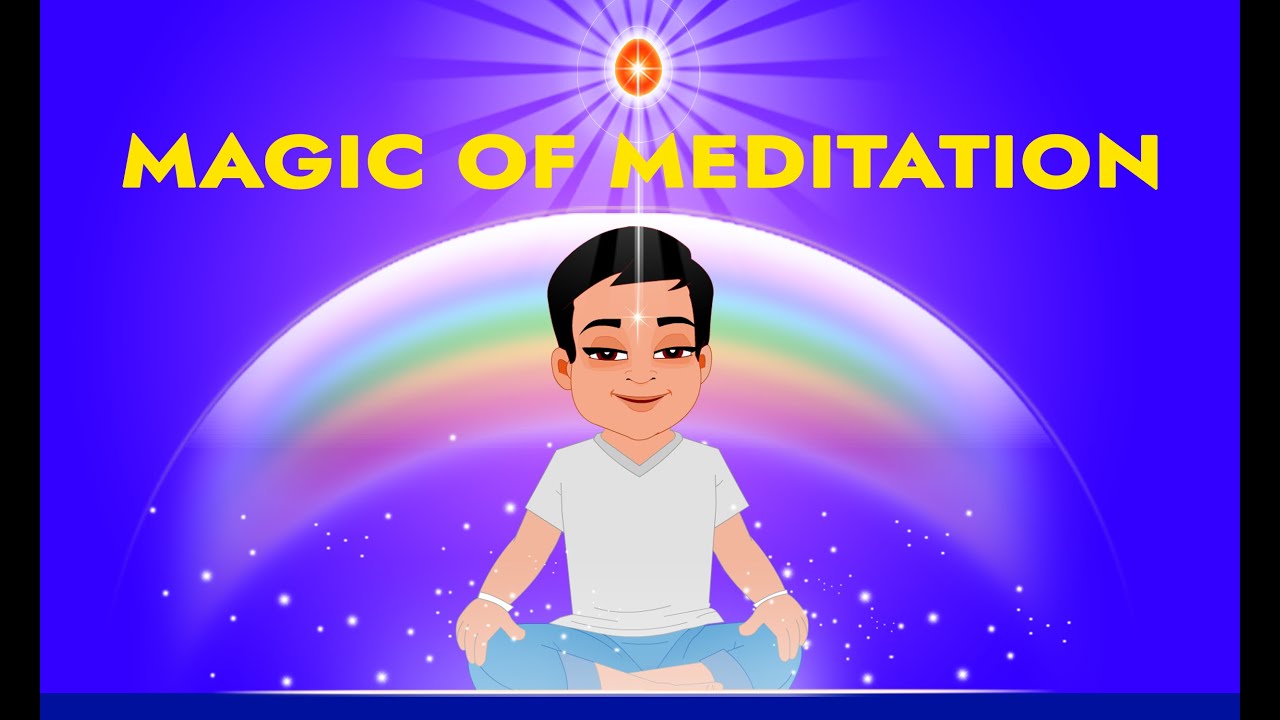 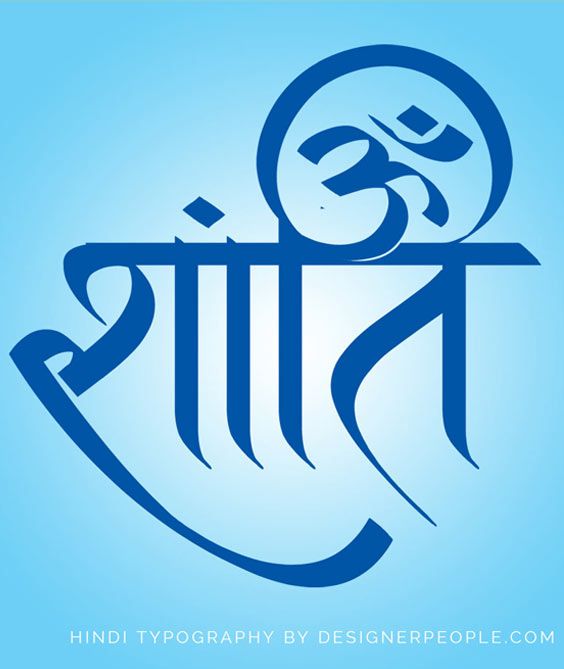